μυθοσο ψηφιακοσ
Γυμνάσιο Αμφίκλειας
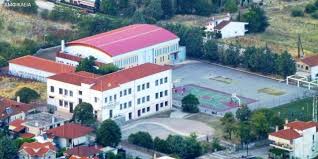 Ομάδα ανάπτυξης
Χριστίνα Λάιου, ΠΕ06 Αγγλικής Γλώσσας
Τοποσ / ημερομηνια
Σύντομη περιγραφή της ανοιχτής εκπαιδευτικής πρακτικής :
το θέμα της πρακτικής: οι μαθητές χρησιμοποιούν google docs για να γράψουν συνεργατικά ένα μύθο δικής τους έμπνευσης.
το σκεπτικό: η θέληση να αλλάξει η γνώμη των μαθητών ότι η παραγωγή γραπτού λόγου στα αγγλικά είναι ανιαρή και δύσκολη. 
 αναμενόμενα αποτελέσματα: να συνεργαστούν οι μαθητές αρμονικά και να εμπνευστούν μια πρωτότυπη δημιουργία.
 τι κλήθηκαν οι μαθητές να παραγάγουν: ένα μύθο δικής τους έμπνευσης.
δυσκολίες: οι μαθητές θεωρούν ότι είναι πολύ δύσκολο και βαρετό να γράφεις στα αγγλικά. Μέσα από τη μαθησιακή υποστήριξη οι μαθητές κατάφεραν αν γράψουν ευφάνταστους μύθους.
σημαντικά στιγμιότυπα επικοινωνίας μεταξύ των μαθητών και του/της εκπαιδευτικού: η εκπαιδευτικός χάθηκε από το προσκήνιο κατά τη  συγγραφή των μύθων, οι μύθοι διαβάστηκαν χωρίς διορθώσεις γραμματικών λαθών
απρόσμενα σημαντικά παραγόμενα: οι μαθητές εμπνεύστηκαν ευφάνταστους μύθους και ευχαριστήθηκαν τη διαδικασία.
ΣΥΝΤΟΜΗ ΠΕΡΙΓΡΑΦΗ
2
ΣΧΕΔΙΑΣΜΟΣ ΤΗΣ ανοιχτησ εκπαιδευτικησ ΠΡΑΚΤΙΚΗΣ
3
Περιγραφή:
μαθησιακό πρόβλημα προς αντιμετώπιση: οι μαθητές βρίσκουν την παραγωγή γραπτού λόγου στα αγγλικά ανιαρή και δύσκολη. 
καινοτομικό στοιχείο: η συνεργατική γραφή ενός μύθου ψηφιακά. 
σκεπτικό πρόσθετης παιδαγωγικής αξίας: επιδιώκεται η ενίσχυση της  παρώθησης των μαθητών, η ενίσχυση δεξιοτήτων συνεργατικότητας και η καλλιέργεια της δημιουργικότητας και της φαντασίας των μαθητών.
ΣΤΟΙΧΕΙΑ ΣΧΕΔΙΑΣΜΟΥ
4
Διδακτικοί στόχοι
Στόχοι σχετικοί με το γνωστικό αντικείμενο: να γράψουν οι μαθητές ένα μύθο στα αγγλικά
Στόχοι σχετικοί με δεξιότητες που αφορούν στο γνωστικό αντικείμενο: να εξασκηθούν οι μαθητές στην ανάγνωση  ενός κειμένου για εύρεση συγκεκριμένων πληροφοριών (γρίφος) (scanning) 
να εξασκηθούν στην ανάγνωση  ενός κειμένου για συνολική κατανόηση (ποιο μυθικό πρόσωπο περιγράφεται)(skimming)
 να καλλιεργήσουν  μεταγνωστικές στρατηγικές
 να εξασκηθούν στη λεπτομερή ανάγνωση για εύρεση πληροφοριών και συμπλήρωση πίνακα (reading for detail)
 να συνειδητοποιήσουν  τη μη γραμμική φύση της διαδικασίας της γραφής
να οικοδομήσουν τη γνώση με τρόπο διερευνητικό
να εξασκηθούν σε όλες τις γλωσσικές δεξιότητες (παραγωγή γραπτού λόγου, κατανόηση γραπτού λόγου, παραγωγή προφορικού λόγου, κατανόηση προφορικού λόγου)
να κατανοήσουν τη δομή ενός κειμενικού είδους ( μύθος)
να εμπνευστούν μια πρωτότυπη δημιουργία
ΔΙΔΑΚΤΙΚΟΙ ΣΤΟΧΟΙ
5
Διδακτικοί στόχοι
Στόχοι σχετικοί με τη χρήση της τεχνολογίας: 
να μάθουν οι μαθητές να χρησιμοποιούν google docs και την ενσωματωμένη λειτουργία chat
 να καλλιεργήσουν δεξιότητες συνεργατικής γραφής ψηφιακού κειμένου
 να συνεργάζονται αξιοποιώντας μεθόδους σύγχρονης επικοινωνίας

 Στόχοι σχετικοί με τις κοινωνικές δεξιότητες : 
να αναπτύξουν οι μαθητές δεξιότητες συνεργατικής μάθησης
 να εξασκηθούν στο διάλογο και στη διαπραγμάτευση προκειμένου να επιτύχουν έναν ομαδικό στόχο 
να καλλιεργήσουν τη δημιουργικότητα και τη φαντασία τους
ΔΙΔΑΚΤΙΚΟΙ ΣΤΟΧΟΙ
6
ΠΡΑΓΜΑΤΟΠΟΙΗΣΗ ΤΗΣ ανοιχτησ εκπαιδευτικησ ΠΡΑΚΤΙΚΗΣ
7
Περιβάλλον – Πλαίσιο
Η παρούσα εκπαιδευτική πρακτική πραγματοποιήθηκε στα πλαίσια του μαθήματος των Αγγλικών 3ης γυμνασίου στο τμήμα των αρχαρίων. 
Προϋποθέσεις εφαρμογής: εργαστήριο υπολογιστών με επαρκείς σταθμούς εργασίας.
Ηλικιακή ομάδα
ηλικιακή ομάδα/τάξη: 14-15 ετών/Γ’ Γυμνασίου.
φύλο/κατανομή: 10 αγόρια και 5 κορίτσια .
εθνικότητα μαθητών: Ελληνικής καταγωγής κυρίως αλλά και κάποιοι Αλβανικής.
πολιτισμικό περιβάλλον περιοχής: ημιαστική περιοχή με καλό βιοτικό επίπεδο.
ΣΤΟΙΧΕΙΑ ΠΡΑΓΜΑΤΟΠΟΙΗΣΗΣ ΤΗΣ ανοιχτησ εκπαιδευτικησ ΠΡΑΚΤΙΚΗΣ
8
Πρότερες γνώσεις
Για τη διεξαγωγή της ανοικτής εκπαιδευτικής πρακτικής οι μαθητές χρειάζεται να μάθουν από ποια στοιχεία αποτελείται ένας μύθος και να εξοικειωθούν με το σχετικό λεξιλόγιο. 
Απαιτείται εξοικείωση των μαθητών με τη χρήση ΤΠΕ (κάποιες βασικές γνώσεις)και με ομαδοσυνεργατικές διαδικασίες μάθησης. Κάθε μαθητής να έχει ένα gmail.
Διάρκεια εφαρμογής
Η ανοικτή εκπαιδευτική πρακτική πραγματοποιείται σε δύο διδακτικές ώρες (των 45 λεπτών).
ΣΤΟΙΧΕΙΑ ΠΡΑΓΜΑΤΟΠΟΙΗΣΗΣ ΤΗΣ ανοιχτησ εκπαιδευτικησ ΠΡΑΚΤΙΚΗΣ
9
1η διδακτική ώρα (45 λεπτά), στην τάξη
ΔΡΑΣΤΗΡΙΟΤΗΤΑ  1: Ποια είναι τα μυθικά πρόσωπα;
Διάρκεια: 7 λεπτά
Είδος δραστηριότητας: Αντιστοίχιση, διαπραγμάτευση, συζήτηση.
Οργάνωση τάξης: Εργασία ανά δύο.
Ρόλος του διδάσκοντα:  Ενθαρρυντικός, υποστηρικτικός, συμβουλευτικός, εποπτικός,  συντονιστικός.
Σύνδεση με τον διδακτικό στόχο: Είναι προπαρασκευαστική δραστηριότητα. Στόχος είναι να προετοιμάσει τους μαθητές για τη συνέχεια, να τους κινήσει το ενδιαφέρον και να ενεργοποιήσει προϋπάρχουσες γνώσεις και γνωστικά σχήματα. Ενσωματώνεται η δεξιότητα παραγωγής και κατανόησης προφορικού λόγου και οι μαθητές ασκούνται στη συνεργασία (ανά ζεύγη).
ΑΝΑΛΥΤΙΚΗ ΠΕΡΙΓΡΑΦΗ ΤΗΣ ανοιχτησ εκπαιδευτικησ ΠΡΑΚΤΙΚΗΣ
10
ΔΡΑΣΤΗΡΙΟΤΗΤΑ 2α: Τι ρώτησε η Σφίγγα τον Οιδίποδα;
Διάρκεια:  8 λεπτά
Είδος δραστηριότητας: Επίλυση προβλήματος, , διαπραγμάτευση, συζήτηση.
Οργάνωση τάξης: Εργασία ανά δύο.
Ρόλος του διδάσκοντα: Ενθαρρυντικός, εποπτικός,  συντονιστικός.
 Σύνδεση με τον διδακτικό στόχο: Είναι επίσης προπαρασκευαστική δραστηριότητα. Στόχος είναι να κινητοποιηθεί το ενδιαφέρον των μαθητών και να διαβάσουν το κείμενο που ακολουθεί για ένα σκοπό: να επιβεβαιώσουν αν έγραψαν σωστά τον γρίφο στα αγγλικά. Ενσωματώνεται η δεξιότητα παραγωγής και κατανόησης προφορικού λόγου και οι μαθητές ασκούνται στην επίλυση προβλημάτων συνεργατικά (ανά ζεύγη).
ΑΝΑΛΥΤΙΚΗ ΠΕΡΙΓΡΑΦΗ ΤΗΣ ανοιχτησ εκπαιδευτικησ ΠΡΑΚΤΙΚΗΣ
11
ΔΡΑΣΤΗΡΙΟΤΗΤΑ 2β: Ποιος έγραψε σωστά το γρίφο;
Διάρκεια:  7 λεπτά
Είδος δραστηριότητας: Scanning (γρήγορη ανάγνωση για αναζήτηση συγκεκριμένων πληροφοριών).
Οργάνωση τάξης: Κάθε μαθητής διαβάζει το κείμενο μόνος του.
Ρόλος του διδάσκοντα: Συμβουλευτικός, συντονιστικός.
Σύνδεση με τον διδακτικό στόχο: Εξάσκηση στη δεξιότητα της ανάγνωσης για αναζήτηση συγκεκριμένων πληροφοριών (scanning).
ΑΝΑΛΥΤΙΚΗ ΠΕΡΙΓΡΑΦΗ ΤΗΣ ανοιχτησ εκπαιδευτικησ ΠΡΑΚΤΙΚΗΣ
12
ΔΡΑΣΤΗΡΙΟΤΗΤΑ  3α: Μάντεψε ποιος;
Διάρκεια:  8 λεπτά
Είδος δραστηριότητας: Skimming (ανάγνωση  ενός κειμένου για συνολική κατανόηση ).
Οργάνωση τάξης:  Εργασία ανά δύο.
Ρόλος του διδάσκοντα: Συμβουλευτικός, συντονιστικός.
Σύνδεση με τον διδακτικό στόχο: Εξάσκηση στη δεξιότητα της ανάγνωσης για συνολική κατανόηση (skimming), ενσωματώνεται η δεξιότητα παραγωγής και κατανόησης προφορικού λόγου και οι μαθητές ασκούνται στη συνεργασία (ανά ζεύγη).
ΑΝΑΛΥΤΙΚΗ ΠΕΡΙΓΡΑΦΗ ΤΗΣ ανοιχτησ εκπαιδευτικησ ΠΡΑΚΤΙΚΗΣ
13
ΔΡΑΣΤΗΡΙΟΤΗΤΑ  3β: Πώς το κατάλαβες;
Διάρκεια:  4 λεπτά
Είδος δραστηριότητας: Αναστοχασμός, συζήτηση.
Οργάνωση τάξης:  Κάθε μαθητής μόνος του, όλη η τάξη.
Ρόλος του διδάσκοντα: Συμβουλευτικός, συντονιστικός, υποκινητικός, διευκολυντικός.
Σύνδεση με τον διδακτικό στόχο: Καλλιέργεια μεταγνωστικών δεξιοτήτων.
ΑΝΑΛΥΤΙΚΗ ΠΕΡΙΓΡΑΦΗ ΤΗΣ ανοιχτησ εκπαιδευτικησ ΠΡΑΚΤΙΚΗΣ
14
ΔΡΑΣΤΗΡΙΟΤΗΤΑ  4: Περίγραψε τα μυθικά πρόσωπα σε μορφή πίνακα.
Διάρκεια:  11 λεπτά
Είδος δραστηριότητας: Συμπλήρωση πίνακα, scanning (ανάγνωση για αναζήτηση συγκεκριμένων πληροφοριών), reading for detail (λεπτομερής ανάγνωση), συζήτηση.
Οργάνωση τάξης:  Κάθε μαθητής μόνος του, όλη η τάξη.
Ρόλος του διδάσκοντα: Συμβουλευτικός, συντονιστικός, υποκινητικός, διευκολυντικός.
Σύνδεση με τον διδακτικό στόχο: Εξασκούνται στην ανάγνωση  ενός κειμένου για εύρεση συγκεκριμένων πληροφοριών, εξασκούνται στη λεπτομερή ανάγνωση,  κατανοούν τη δομή ενός κειμενικού είδους ( μύθος), οικοδομούν τη γνώση με τρόπο διερευνητικό.
ΑΝΑΛΥΤΙΚΗ ΠΕΡΙΓΡΑΦΗ ΤΗΣ ανοιχτησ εκπαιδευτικησ ΠΡΑΚΤΙΚΗΣ
15
2η διδακτική ώρα (45 λεπτά), στο εργαστήριο υπολογιστών
ΔΡΑΣΤΗΡΙΟΤΗΤΑ  1: Εξοικείωση με τα google docs.
Διάρκεια: 15 λεπτά
Είδος δραστηριότητας: Παρουσίαση, εξάσκηση, συζήτηση.
Οργάνωση τάξης: Όλη η τάξη, κάθε μαθητής μόνος του, ζεύγη μαθητών 
Ρόλος του διδάσκοντα:  Διδακτικός, ηγετικός, συμβουλευτικός, συντονιστικός.
Σύνδεση με τον διδακτικό στόχο: Είναι προπαρασκευαστική δραστηριότητα. Στόχος είναι να προετοιμάσει τους μαθητές για τη συνέχεια, να εξοικειωθούν με τη χρήση των google docs και τη λειτουργία chat. Επίσης, κατανοούν πώς πρέπει να εργαστούν (ομαδοσυνεργατικά) και τι χαρακτηριστικά πρέπει να έχει το κείμενό τους (παρέχεται μια απλή ρουμπρίκα με bullet points).
ΑΝΑΛΥΤΙΚΗ ΠΕΡΙΓΡΑΦΗ ΤΗΣ ανοιχτησ εκπαιδευτικησ ΠΡΑΚΤΙΚΗΣ
16
ΔΡΑΣΤΗΡΙΟΤΗΤΑ  2: Γράψε το μύθο σου σε google doc.
Διάρκεια: 30 λεπτά
Είδος δραστηριότητας: Παραγωγή γραπτού λόγου, διάλογος-διαπραγμάτευση.
Οργάνωση τάξης: Ομάδες μαθητών (3 μαθητές ανά ομάδα).
Ρόλος του διδάσκοντα:  Ενθαρρυντικός, υποστηρικτικός, συμβουλευτικός, εποπτικός,  συντονιστικός. 
Σύνδεση με τον διδακτικό στόχο: Οι μαθητές εμπνέονται μια πρωτότυπη δημιουργία, συνειδητοποιούν μη γραμμική φύση της διαδικασίας της γραφής, αναπτύσσουν δεξιότητες συνεργατικής μάθησης, εξασκούνται στο διάλογο και στη διαπραγμάτευση προκειμένου να επιτύχουν έναν ομαδικό στόχο, μαθαίνουν να χρησιμοποιούν google docs και την ενσωματωμένη λειτουργία chat, καλλιεργούν δεξιότητες συνεργατικής γραφής ψηφιακού κειμένου, συνεργάζονται αξιοποιώντας μεθόδους σύγχρονης επικοινωνίας.
ΑΝΑΛΥΤΙΚΗ ΠΕΡΙΓΡΑΦΗ ΤΗΣ ανοιχτησ εκπαιδευτικησ ΠΡΑΚΤΙΚΗΣ
17
Ψηφιακό Εκπαιδευτικό Περιεχόμενο:
What can you do with docs?
https://docs.google.com/document/d/16iiKBqrpdVfhVyKaJ8glSad6iBxjpNSBurgc1tc1mV4/edit?usp=sharing
Google docs environment presentation
Google doc My Myth
https://docs.google.com/document/d/1FOWIA-mXF2hGjYK239btL-dD969n6XQ6UA7QYoq2Dw8/edit?usp=sharing
Google doc
Προέλευση: Χρήση Google apps από την καθηγήτρια
ΑΝΑΛΥΤΙΚΗ ΠΕΡΙΓΡΑΦΗ ΤΗΣ ανοιχτησ εκπαιδευτικησ ΠΡΑΚΤΙΚΗΣ
18
Περιγραφή δραστηριότητας 1 (1ης διδακτικής ώρας): Ανά ζεύγη οι μαθητές συνεργάζονται για να αντιστοιχήσουν εικόνες μυθικών προσώπων με τα ονόματά τους. Η καθηγήτρια περνά σιωπηλά ανάμεσα στους μαθητές  βοηθώντας αν και όπου χρειάζεται. Οι μαθητές αναφέρουν τις απαντήσεις τους στην καθηγήτρια, δίνεται ανατροφοδότηση.

Αποτελέσματα της δραστηριότητας οπτικά ερεθίσματα κινητοποιούν το ενδιαφέρον των μαθητών, τις προϋπάρχουσες γνώσεις τους και τη φαντασία τους. Οι μαθητές ασκούνται στην προφορική επικοινωνία, τη συνεργασία και τη διαπραγμάτευση.
ΑΝΑΛΥΤΙΚΗ ΠΕΡΙΓΡΑΦΗ ΤΗΣ ανοιχτησ εκπαιδευτικησ ΠΡΑΚΤΙΚΗΣ
19
Περιγραφή δραστηριότητας 2α: Ανά ζεύγη οι μαθητές συνεργάζονται για να διατυπώσουν το γρίφο της Σφίγγας στα αγγλικά. Η καθηγήτρια περνά σιωπηλά ανάμεσα στους μαθητές και εποπτεύει τη διαδικασία. Οι μαθητές αναφέρουν τις απαντήσεις τους στην καθηγήτρια η οποία τις καταγράφει χωρίς να επιβεβαιώνει ή να απορρίπτει τις διατυπώσεις που προτείνονται.

Αποτελέσματα της δραστηριότητας: Κινητοποιείται το ενδιαφέρον των μαθητών και τους δίνεται κίνητρο να διαβάσουν το κείμενο της επόμενης δραστηριότητας (όπως συμβαίνει και στην πραγματική ζωή, διαβάζουμε ένα κείμενο για κάποιο λόγο).
ΑΝΑΛΥΤΙΚΗ ΠΕΡΙΓΡΑΦΗ ΤΗΣ ανοιχτησ εκπαιδευτικησ ΠΡΑΚΤΙΚΗΣ
20
Περιγραφή δραστηριότητας 2β:Οι μαθητές διαβάζουν το κείμενο για να δουν αν έγραψαν σωστά το γρίφο. Ακολουθεί συζήτηση όπου η καθηγήτρια συντονίζει και συμμετέχει. 

Αποτελέσματα της δραστηριότητας: Οι μαθητές διαβάζουν το κείμενο με ενδιαφέρον για συγκεκριμένο σκοπό και αναζητούν την πληροφορία που τους ενδιαφέρει όπως συμβαίνει και στην πραγματική ζωή.
ΑΝΑΛΥΤΙΚΗ ΠΕΡΙΓΡΑΦΗ ΤΗΣ ανοιχτησ εκπαιδευτικησ ΠΡΑΚΤΙΚΗΣ
21
Περιγραφή δραστηριότητας 3α: Οι μαθητές διαβάζουν το κείμενο και προσπαθούν να καταλάβουν ποιο μυθικό πρόσωπο από τη δραστηριότητα 1 περιγράφεται.  Ακολουθεί συζήτηση-ανατροφοδότηση.  

Αποτελέσματα της δραστηριότητας μαθητές διαβάζουν το κείμενο με ενδιαφέρον για συγκεκριμένο σκοπό και προσπαθούν να καταλάβουν το κείμενο συνολικά.
ΑΝΑΛΥΤΙΚΗ ΠΕΡΙΓΡΑΦΗ ΤΗΣ ανοιχτησ εκπαιδευτικησ ΠΡΑΚΤΙΚΗΣ
22
Περιγραφή δραστηριότητας 3β: Οι μαθητές υπογραμμίζουν λέξεις ή φράσεις μέσα στο κείμενο που τους βοήθησαν να καταλάβουν ποιο μυθικό πρόσωπο περιγράφεται. Το συζητούν στην τάξη. Η καθηγήτρια συντονίζει και διευκολύνει τους μαθητές να αποκτήσουν επίγνωση των ενεργειών τους. 

Αποτελέσματα της δραστηριότητας:Οι μαθητές αποκτούν επίγνωση και καλλιεργούν μεταγνωστικές στρατηγικές που τους βοηθούν στη διαδικασία της μάθησης.
ΑΝΑΛΥΤΙΚΗ ΠΕΡΙΓΡΑΦΗ ΤΗΣ ανοιχτησ εκπαιδευτικησ ΠΡΑΚΤΙΚΗΣ
23
Περιγραφή δραστηριότητας 4: Οι μαθητές προσπαθούν να συμπληρώσουν τον πίνακα αναζητώντας τις πληροφορίες στα κείμενα. Η καθηγήτρια περνά ανάμεσα στους μαθητές βοηθώντας αν και όπου χρειάζεται. Αφού τελειώσουν οι μαθητές, η καθηγήτρια συντονίζει τη συζήτηση και δίνεται ανατροφοδότηση.  
Αποτελέσματα της δραστηριότητας: Ο πίνακας βοηθάει στη γνωστική επεξεργασία των πληροφοριών και στην κατανόηση της δομής ενός μύθου. Οι μαθητές διαβάζουν τα κείμενα για να επιτύχουν συγκεκριμένους και διαφορετικούς σκοπούς.
ΑΝΑΛΥΤΙΚΗ ΠΕΡΙΓΡΑΦΗ ΤΗΣ ανοιχτησ εκπαιδευτικησ ΠΡΑΚΤΙΚΗΣ
24
Περιγραφή δραστηριότητας 1 (2ης διδακτικής ώρας): Κάθε μαθητής κάθεται μπροστά σε έναν υπολογιστή. Συνδέονται στον google λογαριασμό τους και η καθηγήτρια ανοίγει ένα κενό google doc όπου όλοι οι μαθητές μπορούν να γράψουν. Κάνουν δοκιμές, ρωτούν αν έχουν απορίες. Μετά ανοίγουν το φύλλο εργασίας που υπάρχει σε κάθε υπολογιστή. Η καθηγήτρια εξηγεί τι πρέπει να παράγουν οι μαθητές και πώς πρέπει να δουλέψουν για αυτό. Η εκπαιδευτικός ανακοινώνει τις ομάδες (κάθε ομάδα 3 μαθητές). Οι ομάδες είναι μεικτές από άποψη φύλου και επιπέδου γλωσσομάθειας. Τέλος, η καθηγήτρια εξηγεί ότι στο επόμενο μάθημα η τάξη θα ψηφίσει τον πιο ξεχωριστό και ενδιαφέροντα μύθο. Έτσι, η δραστηριότητα τοποθετείται σε ένα πραγματικό πλαίσιο και οι μαθητές γράφουν για ένα σκοπό.  

Αποτελέσματα της δραστηριότητας: Οι μαθητές κατανοούν τι πρέπει να κάνουν και πώς. Επιλύονται τυχόν απορίες και οι μαθητές είναι έτοιμοι να ξεκινήσουν τη συγγραφή.
ΑΝΑΛΥΤΙΚΗ ΠΕΡΙΓΡΑΦΗ ΤΗΣ ανοιχτησ εκπαιδευτικησ ΠΡΑΚΤΙΚΗΣ
25
Εικόνα 1 – Google doc My myth
26
Περιγραφή δραστηριότητας 2 (2ης διδακτικής ώρας): Κάθε μαθητής κάθεται μπροστά σε έναν υπολογιστή. Μέσα από το φύλλο εργασίας ανοίγει το online έγγραφο της ομάδας του. Οι μαθητές γράφουν συνεργατικά και χρησιμοποιούν τη λειτουργία chat να συζητήσουν, να διαπραγματευτούν, να προτείνουν, να διορθώσουν. Η καθηγήτρια περνά σιωπηλά ανάμεσα στους μαθητές  βοηθώντας αν και όπου χρειάζεται. Σαν εργασία για το σπίτι, οι μαθητές μπορούν να συνεχίσουν να δουλεύουν το κείμενο ή να το επιμεληθούν αν το έχουν τελειώσει. Ή ακόμη ακόμη να το σβήσουν και να αρχίσουν από την αρχή. Η ομάδα συνεννοείται πώς και πότε θα δουλέψει από το σπίτι. 

Αποτελέσματα της δραστηριότητας: Οι μαθητές γράφουν συνεργατικά και δημιουργούν ένα πρωτότυπο προϊόν-έργο. Το μάθημα γίνεται μαθητοκεντρικό, συνεργατικό, δημιουργικό, ευχάριστο.
ΑΝΑΛΥΤΙΚΗ ΠΕΡΙΓΡΑΦΗ ΤΗΣ ανοιχτησ εκπαιδευτικησ ΠΡΑΚΤΙΚΗΣ
27
ΣΤΟΙΧΕΙΑ ΤΕΚΜΗΡΙΩΣΗΣ ΚΑΙ ΕΠΕΚΤΑΣΗΣ
28
Οι μαθητές ευχαριστήθηκαν τη διαδικασία, έμαθαν, συνεργάστηκαν  και έγιναν μικροί συγγραφείς. 
Οι μαθητές χάρηκαν το μάθημα και η εκπαιδευτικός το ίδιο. Το αποτέλεσμα ήταν παραπάνω από ικανοποιητικό. Τα έργα των μαθητών ήταν ευφάνταστα και πρωτότυπα. 
Αναπτύχθηκε η συνεργατικότητα, το μάθημα έγινε μαθητοκεντρικό, κεντρίστηκε το ενδιαφέρον των μαθητών, καλλιεργήθηκε η φαντασία τους, η παραγωγή γραπτού λόγου έγινε λιγότερο «τρομακτική».
Οι μαθητές ενθουσιάστηκαν με αυτό τον τρόπο γραφής κειμένου. Η παρώθηση των μαθητών ενισχύθηκε.
ΑΠΟΤΕΛΕΣΜΑΤΑ - ΑΝΤΙΚΤΥΠΟΣ
29
Η διαδικασία δούλεψε καλά χωρίς προβλήματα. Το απρόσμενο γεγονός για την εκπαιδευτικό είναι ότι οι μαθητές ευχαριστήθηκαν τη διαδικασία και έγραψαν εξαιρετικά ευφάνταστους μύθους. 

 Κατά τη συγγραφή των μύθων, η εκπαιδευτικός χάθηκε από το προσκήνιο και οι μαθητές σχεδόν την ξέχασαν εντελώς. Αυτό εκλήφθηκε ως θετικό και η καθηγήτρια δεν έκανε αισθητή την παρουσία της εφόσον δεν υπήρχε λόγος. Ακόμη, όταν αναγνώστηκαν οι μύθοι, η εκπαιδευτικός δε στάθηκε σε γραμματικά ή εκφραστικά λάθη και δεν έκανε διορθώσεις.
ΑΠΡΟΣΜΕΝΑ ΓΕΓΟΝΟΤΑ
30
Η παρούσα ανοιχτή πρακτική δεν έχει βασιστεί σε κάποια άλλη πρακτική. Η πρωτοτυπία έγκειται στη συνεργατική γραφή ενός μύθου μέσω google docs.
ΣΧΕΣΗ ΜΕ ΑΛΛΕΣ ΑΝΟΙΧΤΕΣ ΕΚΠΑΙΔΕΥΤΙΚΕΣ ΠΡΑΚΤΙΚΕΣ
31
Πρόσθετο υλικό που αξιοποιήθηκε
Βιβλιογραφία
Burgess, J. (1994). ‘Ideational frameworks in integrated language learning’. System,   22/3: 309-318.
Cope, B., & Kalantzis, K. (Eds.) (2000). Multiliteracies: Literacy learning and the design of social futures. Melbourne: Macmillan
Council of Europe (2001). The Common European Framework of Reference for Languages. Cambridge: Cambridge University Press.
DeVoss, D., Eidman-Aadahl, E. and Hicks, T. (2010). Because Digital Writing matters: improving Student Writing in Online and Multimedia Environment.  San Francisco: Jossey-Bass.
 Johns, T. & Davies, F. (1983). ‘Text as a vehicle for information’. Reading in a  Foreign Language, 1: 1-19.           
 Lankshear, C. and Knobel, M. (2003). New Literacies: Changing Knowledge in the Classrooms. Buckingham: Open University Press.   
Prensky, M. (2001). Digital game-based learning. New York: McGraw-Hill. 
The Unified Curriculum for Foreign Languages (EPS-XG),  at  http://rcel.enl.uoa.gr/xenesglosses/sps.htm 
Warschauer, M. (1996). ‘Motivational aspects of using computers for writing and  Communication’. In M. Warschauer (Ed.), Telecollaboration in foreign language learning: Proceedings of the Hawaii symposium, 12: 29-46. Honolulu: University of Hawaii.
ΠΡΟΣΘΕΤΟ ΥΛΙΚΟ ΠΟΥ ΑΞΙΟΠΟΙΗΘΗΚΕ
32